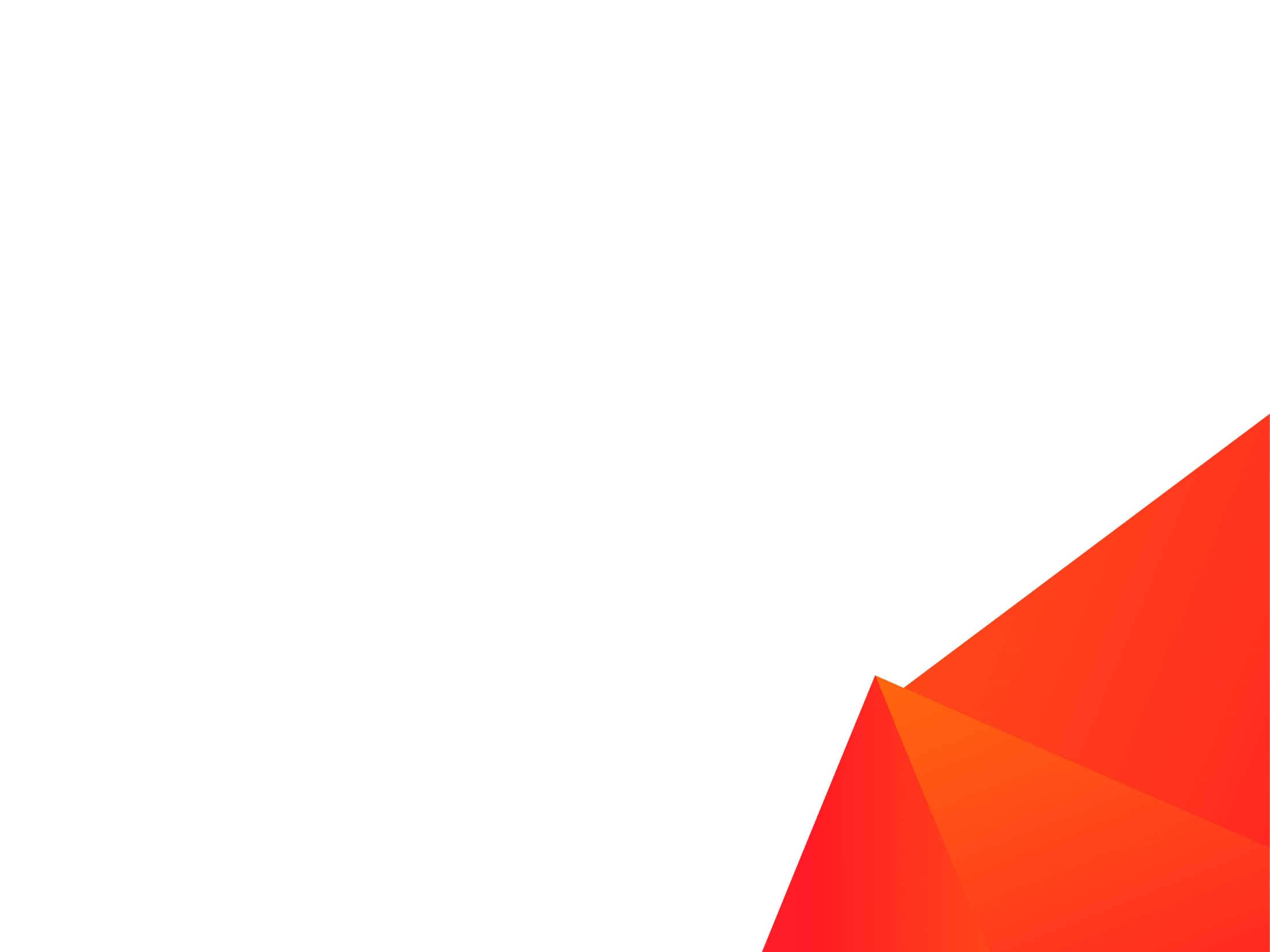 Results from a large Australian PrEP demonstration study: discontinuation and subsequent HIV and other sexually transmitted infection risk
Kathleen Ryan, Jason Asselin, Luxi Lal, Long Nguyen, Matthew Penn, Brian Price, Norm Roth, Simon Ruth, BK Tee, Michael West, Jeff Wilcox, Kit Fairley, Margaret Hellard,  Jennifer Hoy, Mark Stoove, Edwina Wright
On behalf of the PrEPX Study team
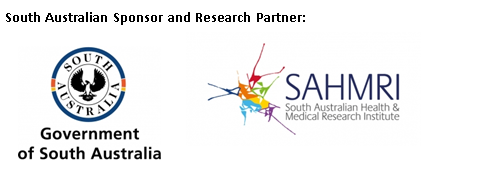 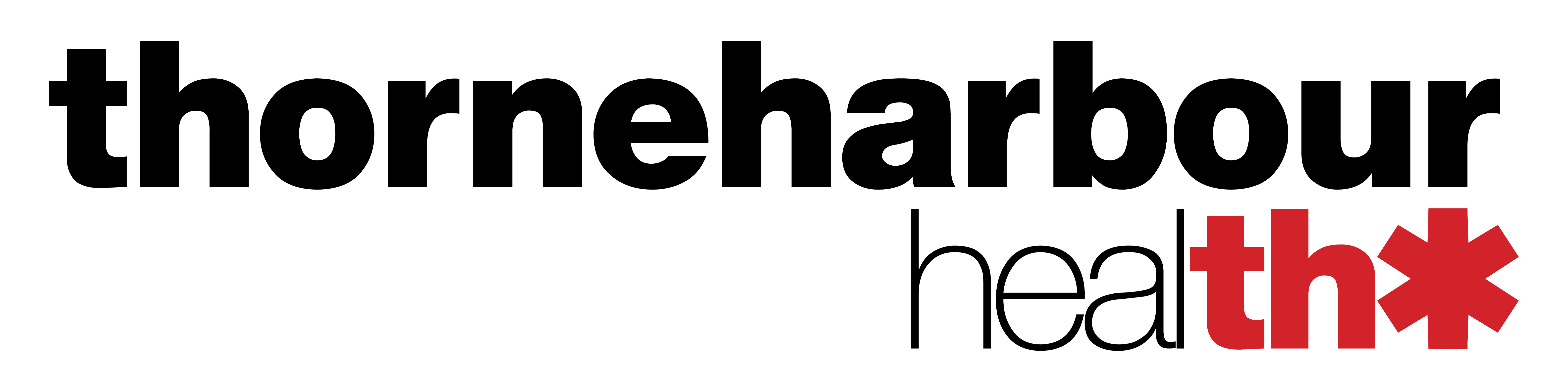 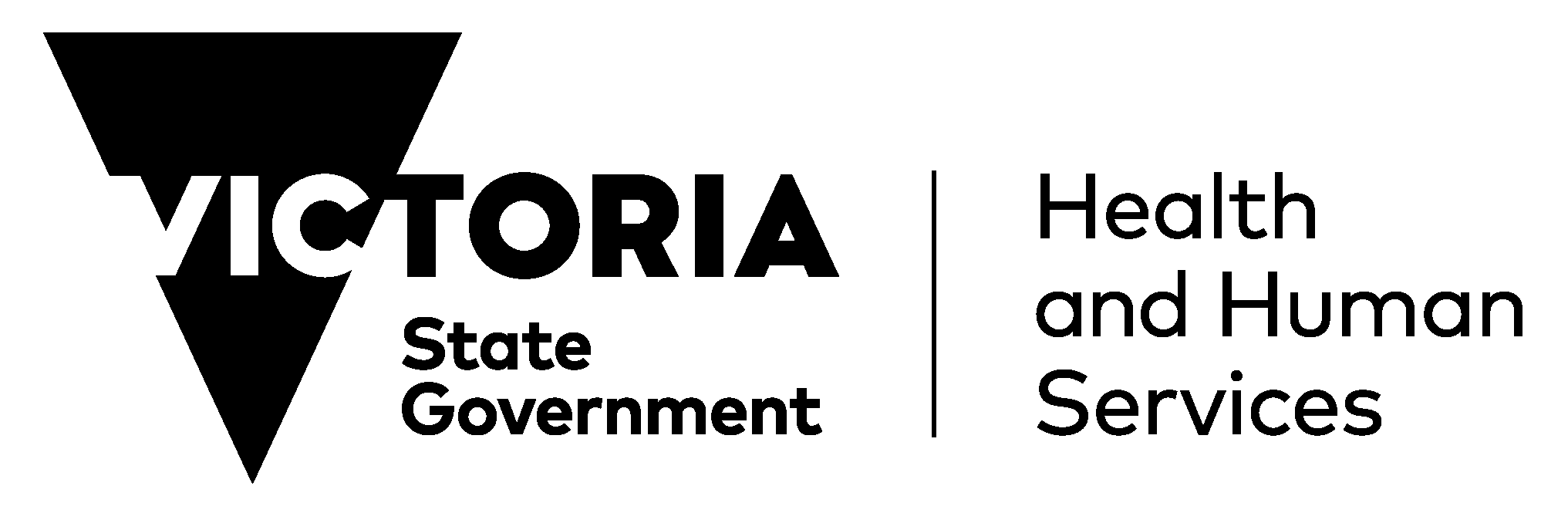 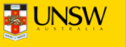 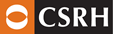 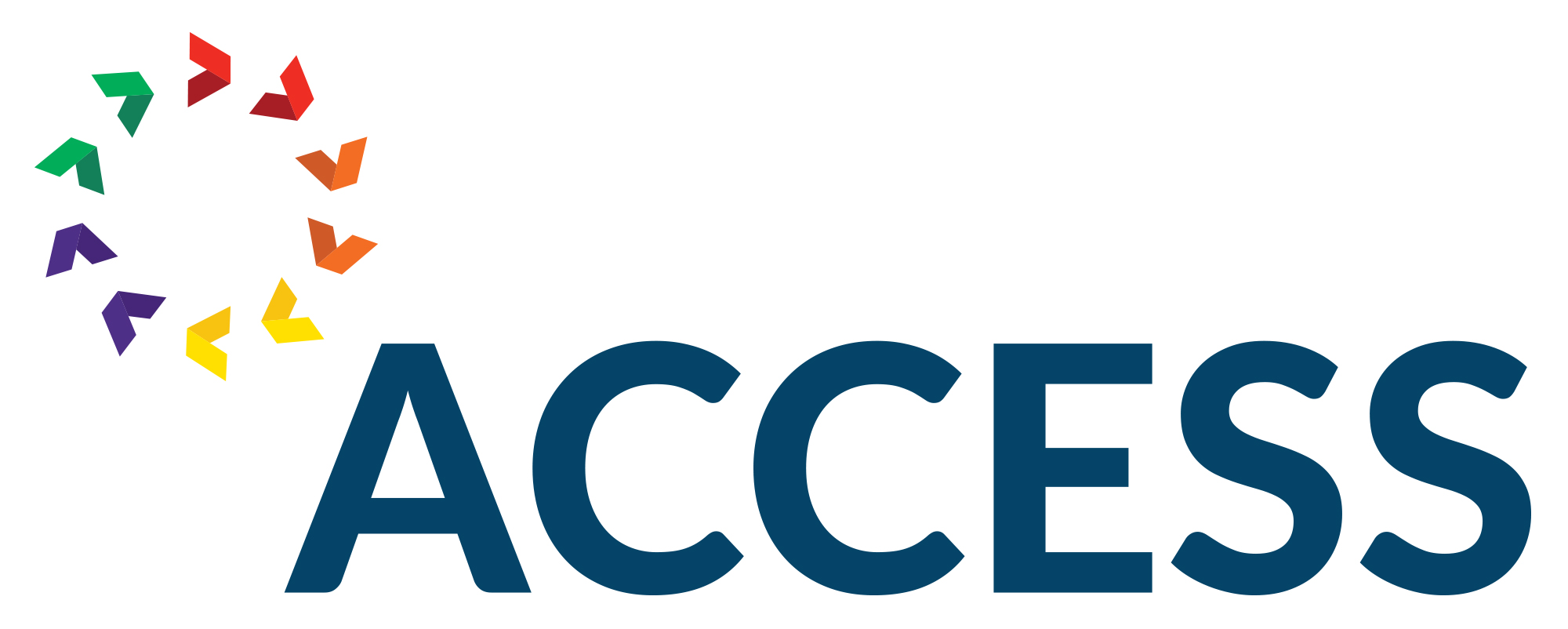 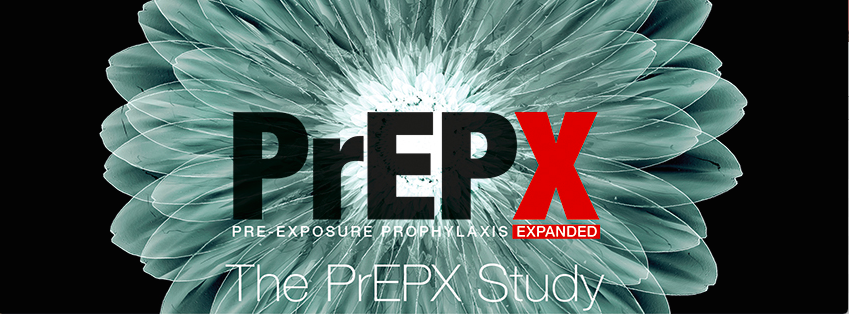 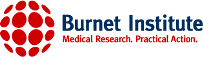 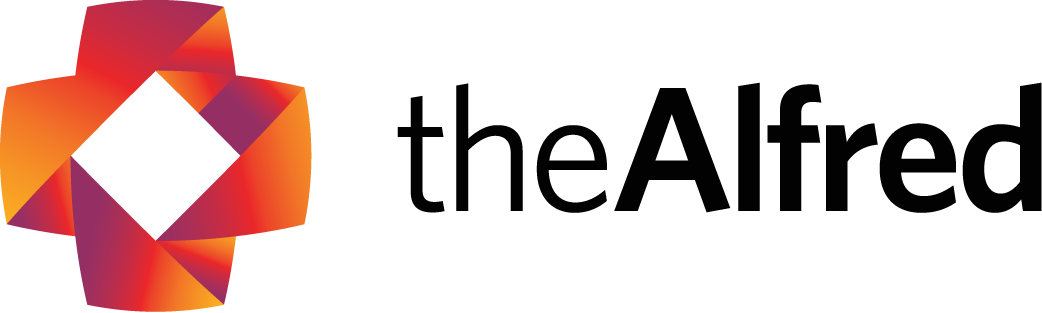 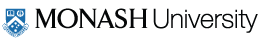 Conflicts of interest
None to declare
Study funding
Victorian Department of Health and Human Services
Alfred Health
Thorne Harbour Health
HIV in Victoria
Victoria
Second most populous state in Australia
Population ~6.5 million
Universal healthcare system provides subsidised medical appointments and pharmaceuticals
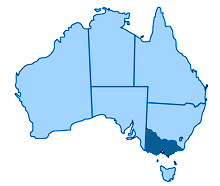 HIV in Victoria
Victoria
Second most populous state in Australia
Population ~6.5 million
Universal healthcare system provides subsidised medical appointments and pharmaceuticals


Approximately 300 new HIV diagnoses each year
75% of new diagnoses among men who have sex with men 1
Declining number of new infections from 2016 2
Likely due to scale up of treatment as prevention and PrEP
Declines concentrated among men who have sex with men
Victorian DHHS, 2019
Kirby Institute, 2019
Background – The PrEPX Study
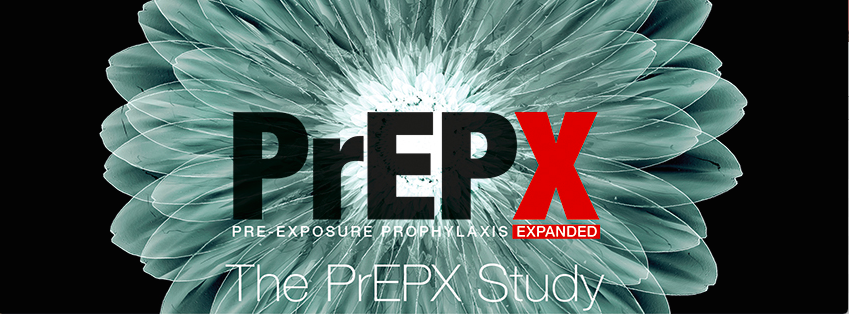 Population Level Demonstration Study
Primary aim Reduce HIV incidence by 25% at population level and Reduce HIV incidence by 30% among GBM

Study design
Opened 26 July 2016
Closed: 31 March 2018

Recruit 2600 people at high risk of HIV
Additional study places opened following significant interest and funding
Participants attend study visits every 3 months 
HIV/STI testing 
dispensed 90 pills
PrEPX participant characteristics
1. Analysis restricted to participants who enrolled prior to 01October2017 and recorded any PrEP dispensing event
PrEPX participant characteristics
Three month recall
Reasons for enrolment not mutually exclusive
Aims
Estimate the number of PrEPX participants who discontinued PrEP use during the study


Estimate predictors that are associated with discontinuing PrEP


Describe HIV and STI positivity among a subset of participants who discontinued PrEP
Data Sources
PrEPX enrolment survey
Completed by enrolling clinician/nurse
Completed at enrolment for every participant
Pharmacy log
Completed by study pharmacist
Completed at every dispensing event
ACCESS data
Australian Collaboration for Coordinated Enhanced Sentinel Surveillance
Non-identifiable patient data extracted from clinic Patient Management System 
Individuals are linked within and between ACCESS clinics
Five PrEPX study sites participate in ACCESS
Data Sources
PrEPX enrolment survey
Completed by enrolling clinician/nurse
Completed at enrolment for every participant
Pharmacy log
Completed by study pharmacist
Completed at every dispensing event
ACCESS data
Australian Collaboration for Coordinated Enhanced Sentinel Surveillance
Non-identifiable patient data extracted from clinic Patient Management System 
Individuals are linked within and between ACCESS clinics
Five PrEPX study sites participate in ACCESS
Data Sources
PrEPX enrolment survey
Completed by enrolling clinician/nurse
Completed at enrolment for every participant
Pharmacy log
Completed by study pharmacist
Completed at every dispensing event
ACCESS data
Australian Collaboration for Coordinated Enhanced Sentinel Surveillance
Non-identifiable patient data extracted from clinic Patient Management System 
Individuals are linked within and between ACCESS clinics
Five PrEPX study sites participate in ACCESS
Analysis
Aim 1
Generate discontinuation outcome 
Survival analysis of time to discontinuation

Aim 2
Cox regression to determine baseline covariates associated with discontinuation


Aim 3
HIV positivity following discontinuation
Descriptive analysis of STI positivity before and after discontinuation
Analysis
Aim 1
Generate discontinuation outcome 
Survival analysis of time to discontinuation

Aim 2
Cox regression to determine baseline covariates associated with discontinuation


Aim 3
HIV positivity following discontinuation
Descriptive analysis of STI positivity before and after discontinuation
Analysis
Aim 1
Generate discontinuation outcome 
Survival analysis of time to discontinuation

Aim 2
Cox regression to determine baseline covariates associated with discontinuation


Aim 3
HIV positivity following discontinuation
Descriptive analysis of STI positivity before and after discontinuation
1. Estimate the number of PrEPX participants who discontinued PrEP use during the study
Define discontinuation
85 participants officially withdrew

Time between study visits suggested more people stopped attending

Estimated the time between study drug dispensing events
Time between visits when >100 days
90%:210 days
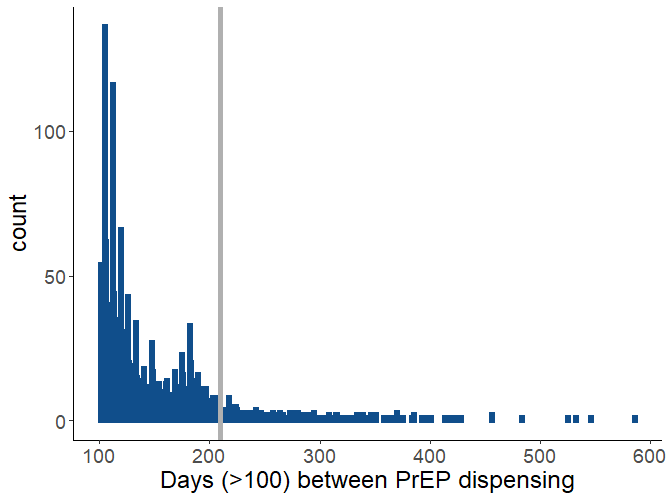 Define discontinuation
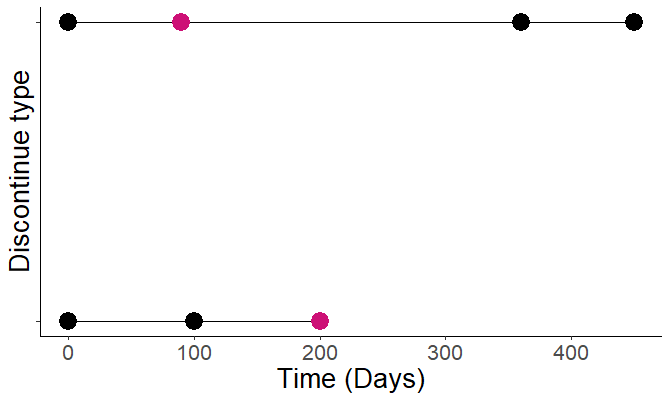 The last dispensing event prior to
>210 days before next dispensing event OR
>210 days between last event and the end of the study The first discontinuation event was recorded per participant
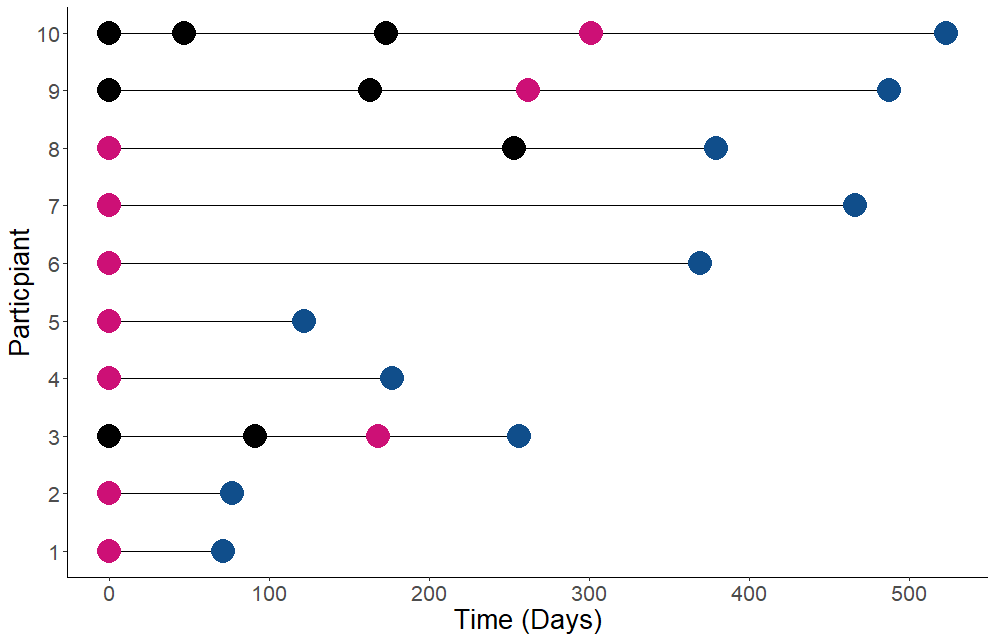 PrEP dispensing event
Discontinuation
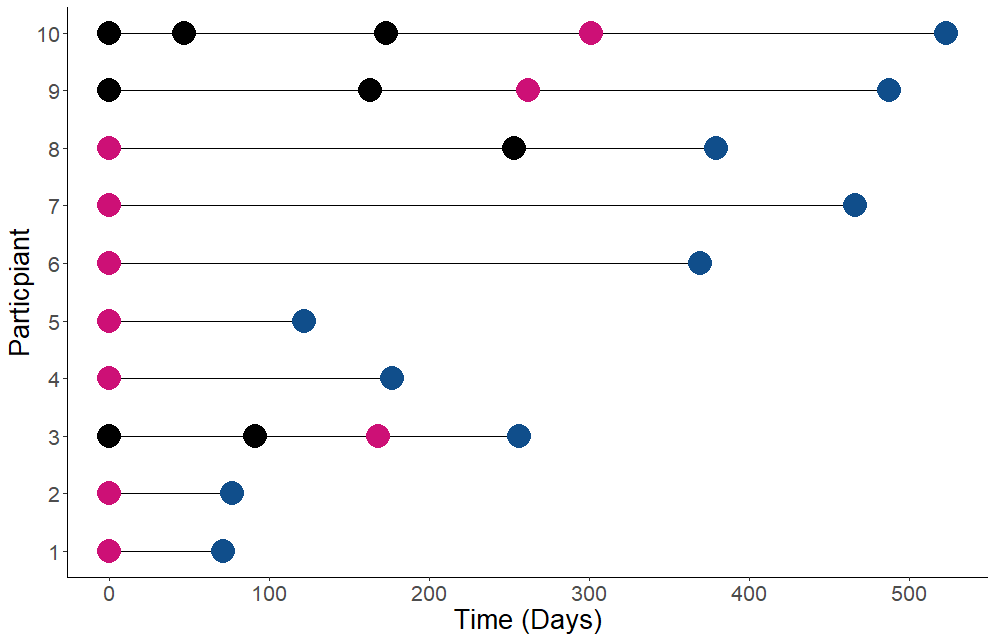 Estimate the number of participants who discontinued PREP
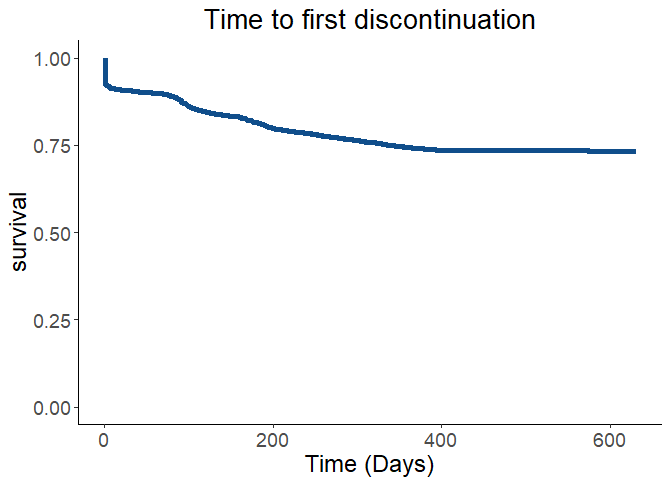 877 (25%) participants discontinued PrEP
During follow up
197 (22%) recommenced PrEP
680 ( 78%) did not recommence PrEP

275 (31%) recorded one study drug dispensing
2. Estimate predictors that are associated with discontinuing PrEP
Determine covariates associated with discontinuing PrEP
Three month recall
Reasons for enrolment not mutually exclusive
Covariates not significant at univariate level include condomless anal sex, Site type
Determine covariates associated with discontinuing PrEP
Three month recall
Reasons for enrolment not mutually exclusive
Covariates not significant at univariate level include condomless anal sex, Site type
Determine covariates associated with discontinuing PrEP
Three month recall
Reasons for enrolment not mutually exclusive
Covariates not significant at univariate level include condomless anal sex, Site type
Determine covariates associated with discontinuing PrEP
Three month recall
Reasons for enrolment not mutually exclusive
Covariates not significant at univariate level include condomless anal sex, Site type
Determine covariates associated with discontinuing PrEP
Three month recall
Reasons for enrolment not mutually exclusive
Covariates not significant at univariate level include condomless anal sex, Site type
Determine covariates associated with discontinuing PrEP
Three month recall
Reasons for enrolment not mutually exclusive
Covariates not significant at univariate level include condomless anal sex, Site type
Determine covariates associated with discontinuing PrEP, restricted to ACCESS sites
No association observed between number of anal sex partners, group sex, drug use before/during sex and discontinuation
3. Describe HIV and STI positivity among a subset of participants who discontinued PrEP
743 ACCESS site participants discontinued
440 had subsequent HIV test
158 (36%) recommenced PrEP

460 had subsequent STI test
HIV positivity among participants who discontinued PrEP
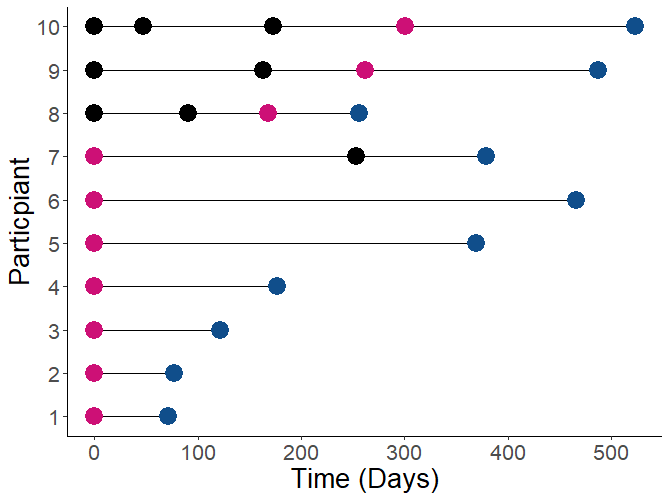 10 participants were diagnosed with HIV
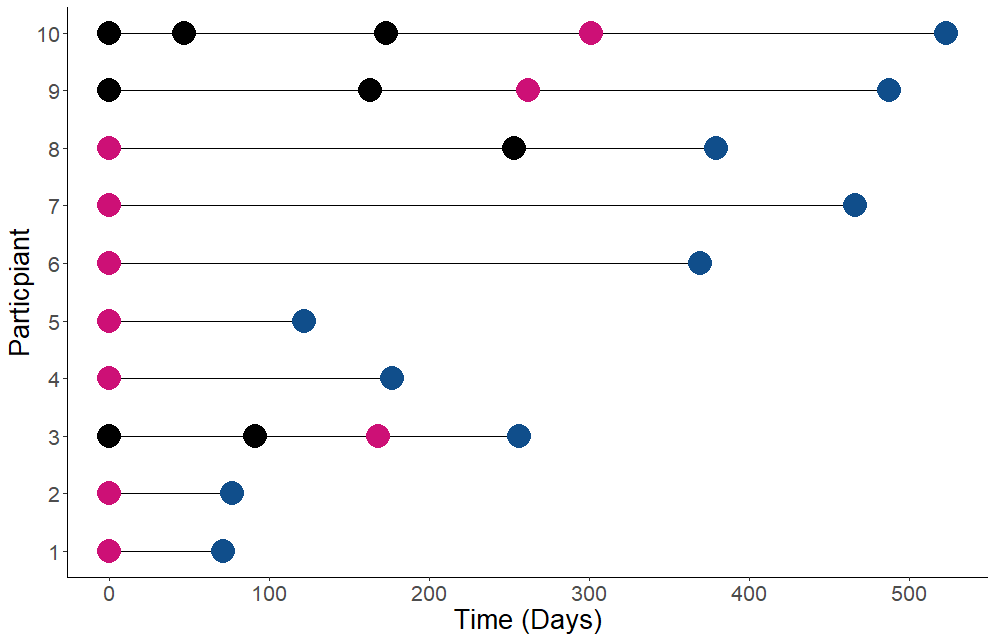 PrEP dispensing event
Discontinuation
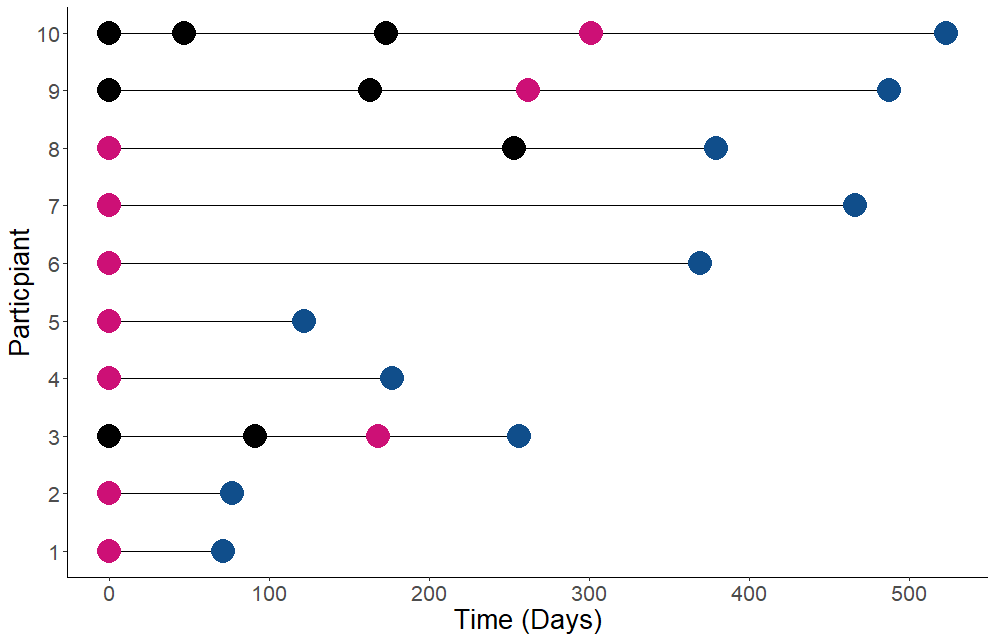 HIV diagnosis
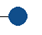 HIV positivity among participants who discontinued PrEP
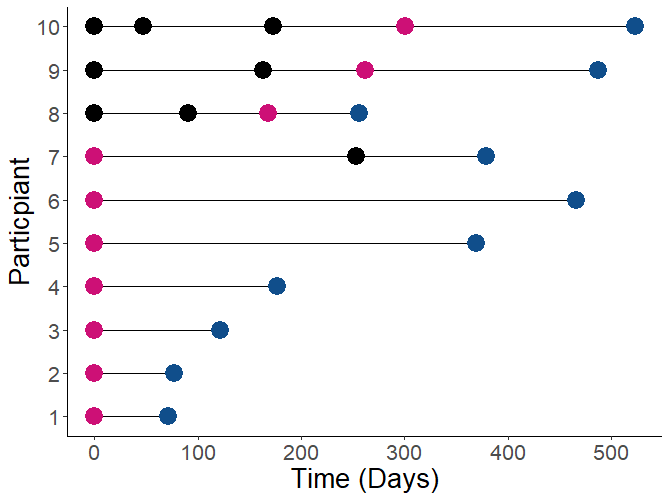 10 participants were diagnosed with HIV
2.28% positivity
199 days median time between last PrEP dispensing event and HIV diagnosis
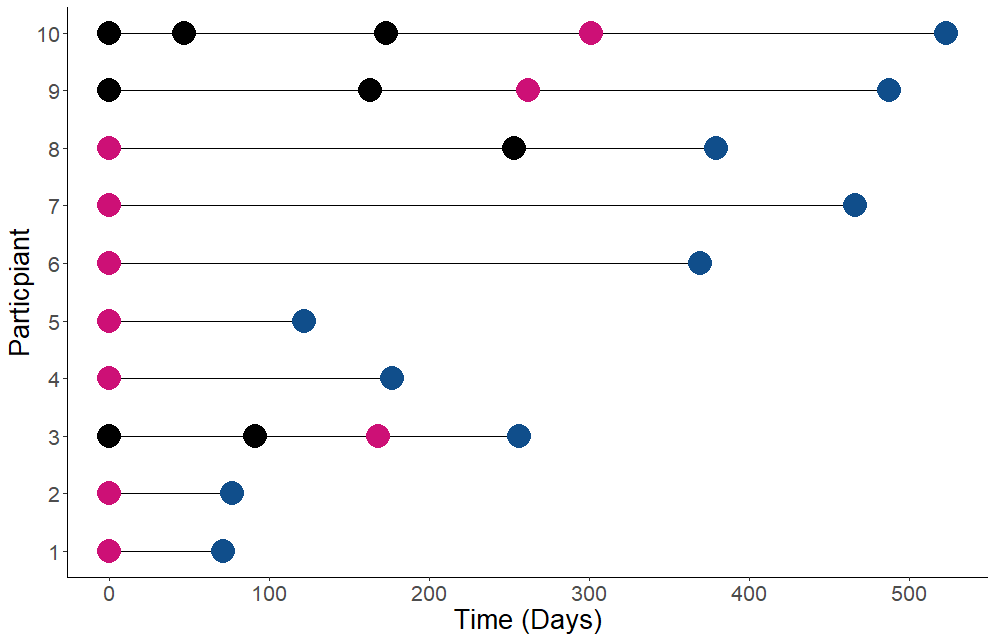 PrEP dispensing event
Discontinuation
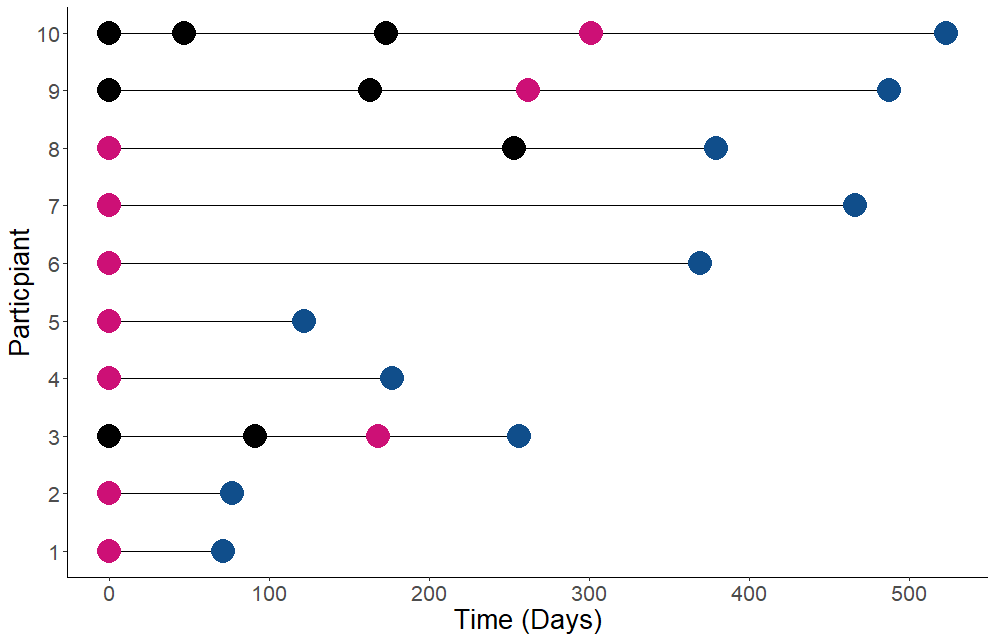 HIV diagnosis
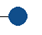 HIV positivity among participants who discontinued PrEP
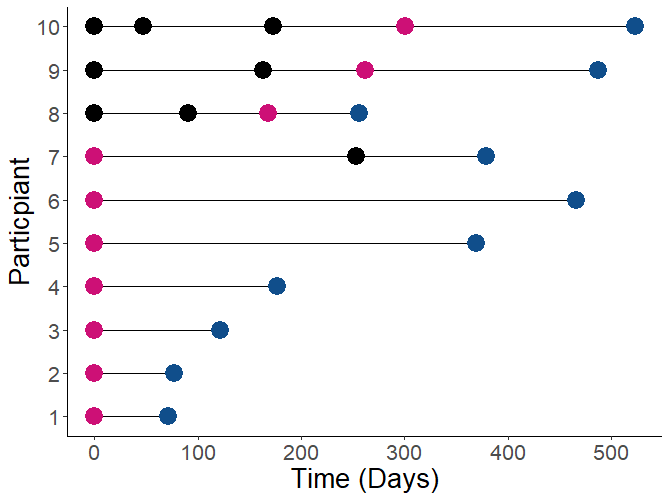 10 participants were diagnosed with HIV
2 participants were likely missed positive at baseline
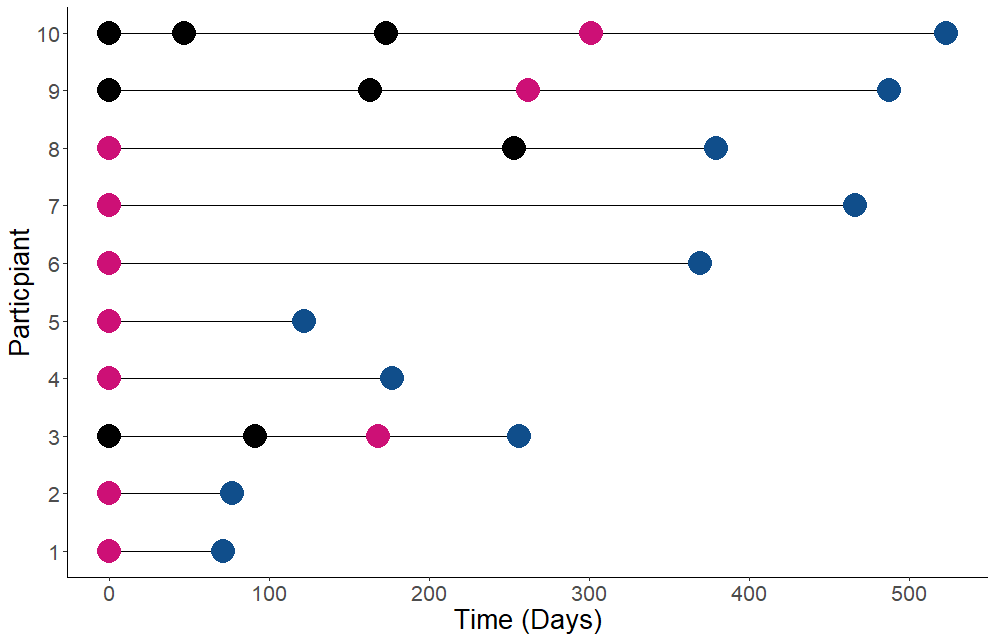 PrEP dispensing event
Discontinuation
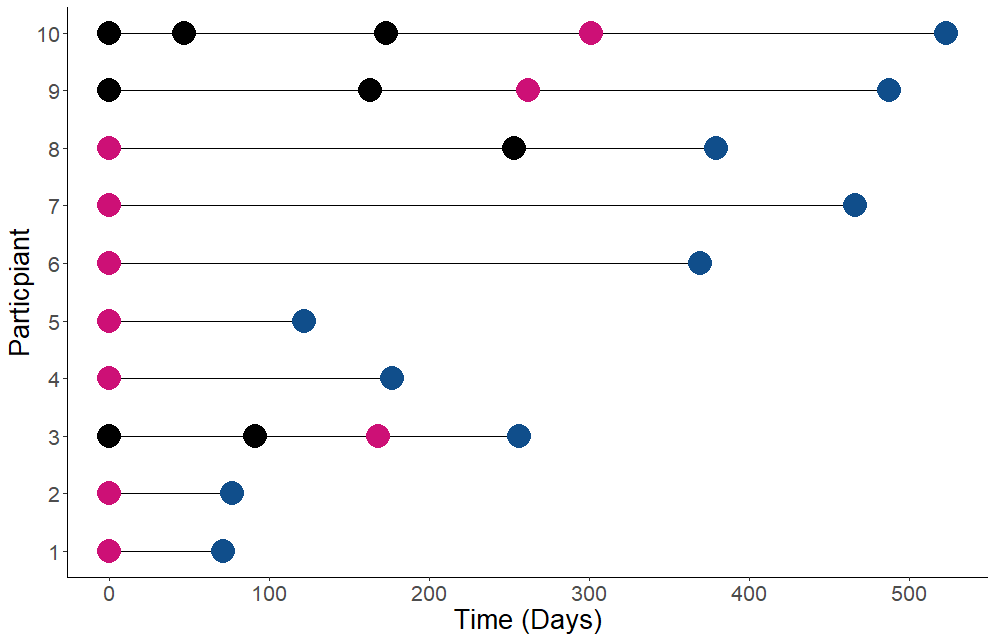 HIV diagnosis
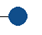 HIV positivity among participants who discontinued PrEP
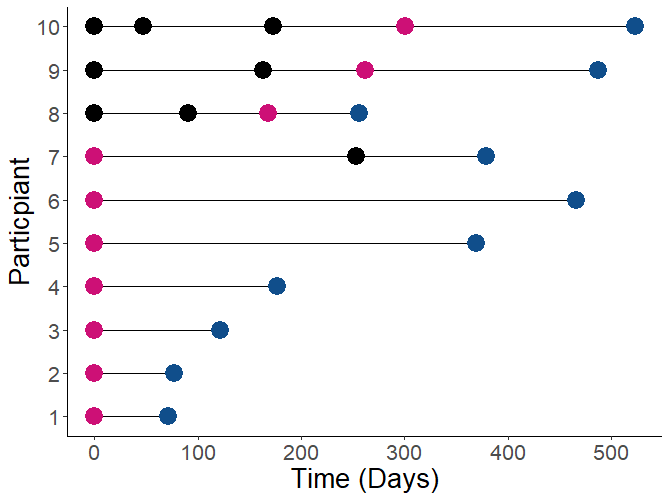 10 participants were diagnosed with HIV
2 participants were likely missed positive at baseline
4 other participants only had 1 PrEP dispensing event
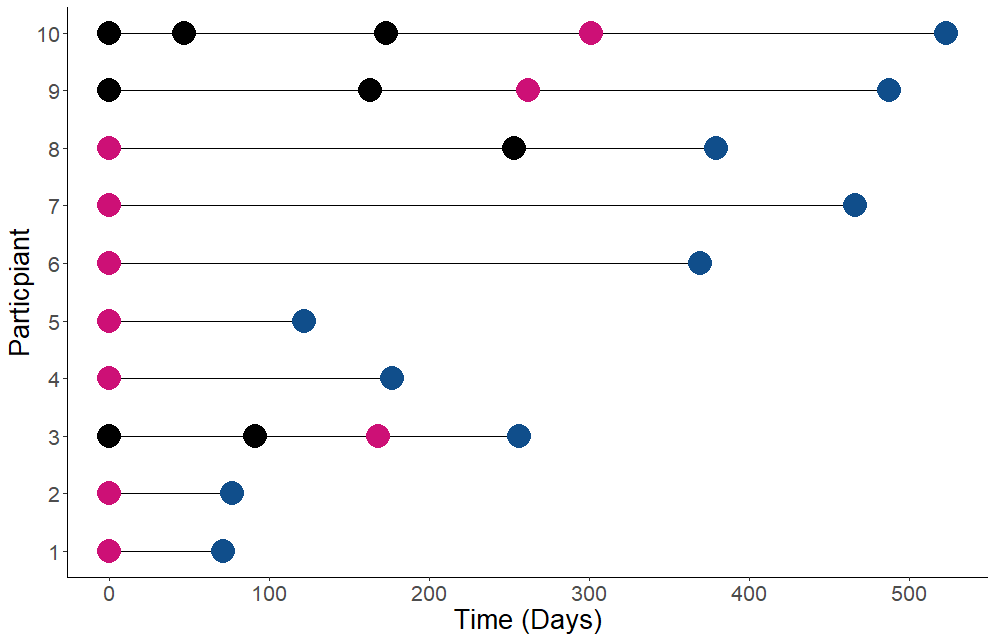 PrEP dispensing event
Discontinuation
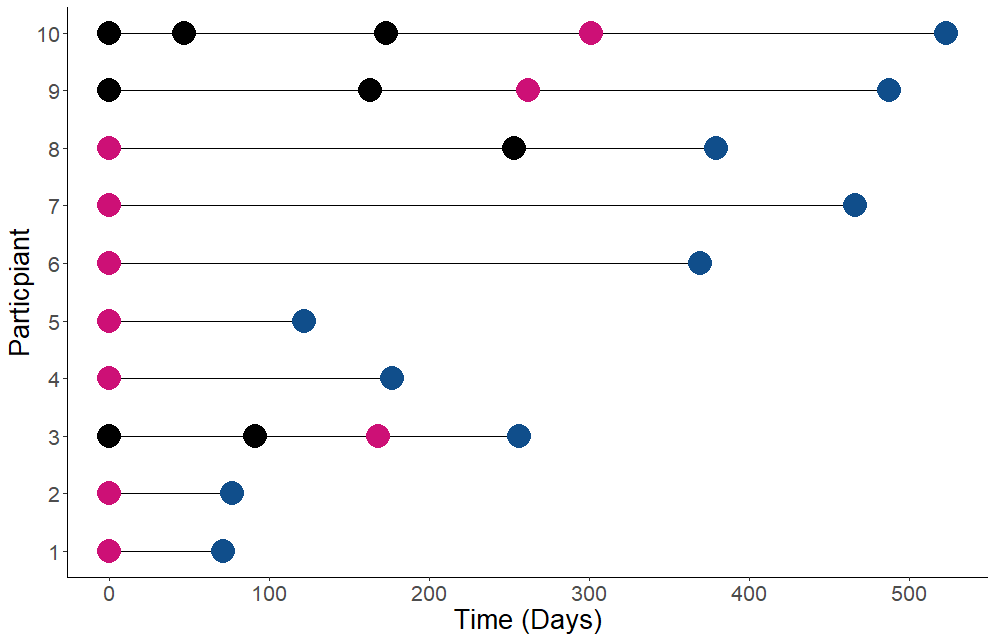 HIV diagnosis
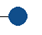 HIV positivity among participants who discontinued PrEP
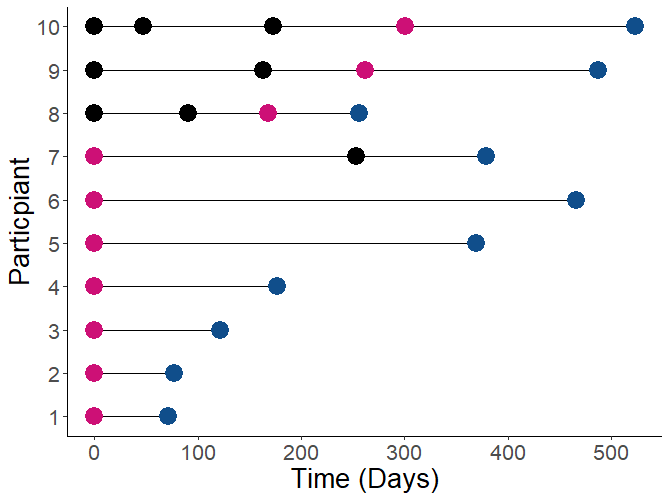 10 participants were diagnosed with HIV
2 participants were likely missed positive at baseline
4 other participants only had 1 PrEP dispensing event
1 participant accessed PrEP after discontinuation
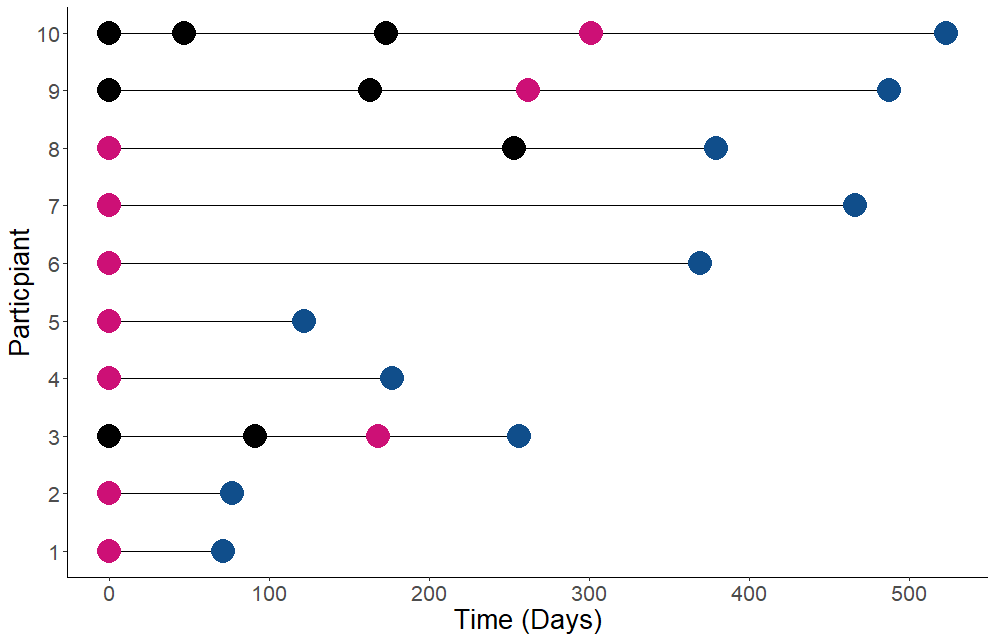 PrEP dispensing event
Discontinuation
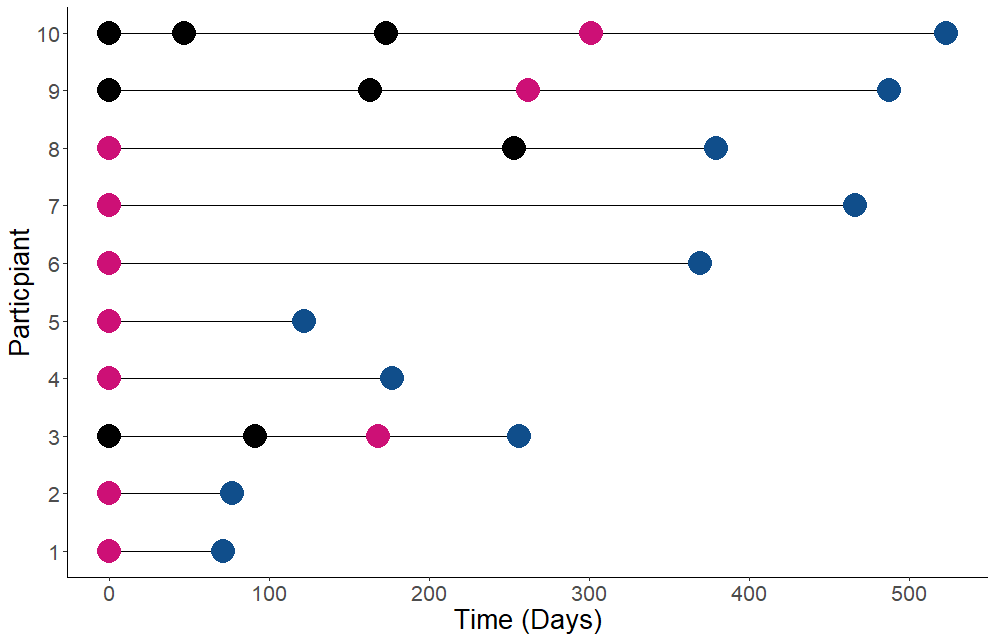 HIV diagnosis
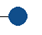 HIV positivity among participants who discontinued PrEP
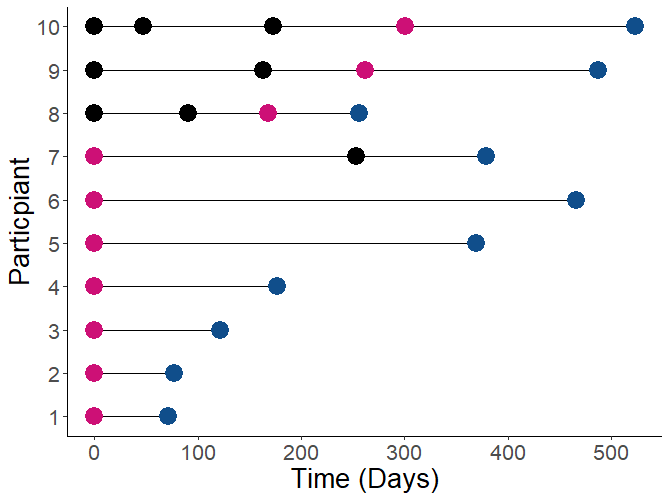 10 participants were diagnosed with HIV
2 participants were likely missed positive at baseline
4 other participants only had 1 PrEP dispensing event
1 participant accessed PrEP after discontinuation
3 participants diagnosed after multiple PrEP dispensing events
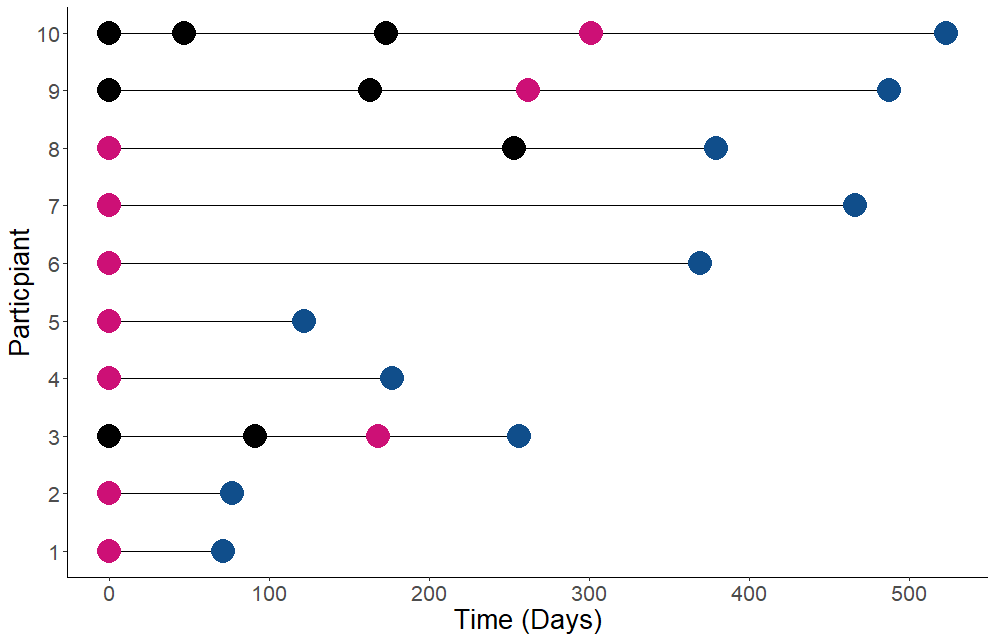 PrEP dispensing event
Discontinuation
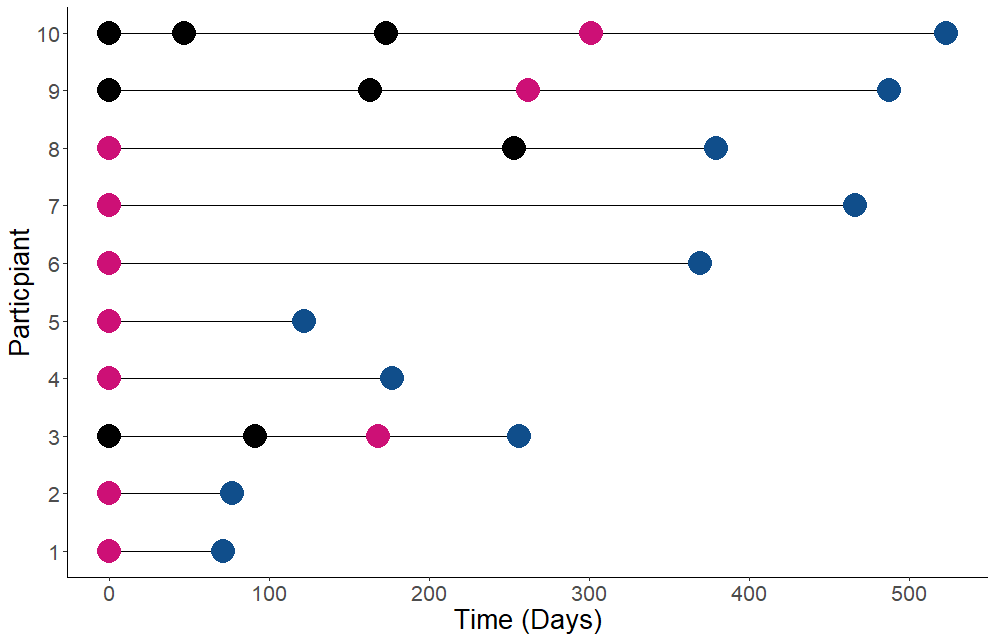 HIV diagnosis
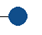 STI diagnosis among participants who discontinued PrEP
No difference in STI positivity observed before/after discontinuation
Key Findings
Spinelli, 2018
Krakower, 2019
Koy, 2019
Discussion
PrEP may only be needed during periods of higher risk
Clinician discretion was associated with discontinuation – most participants enrolled at clinicians discretion did report high risk 1,2
Individuals discontinued then resumed PrEP use 
Provide HIV prevention support when deciding to stop PrEP use
HIV diagnoses and similar STI positivity suggest continued risk for some people following discontinuation
Perceived risk may be lower than actual risk

Support people who face barriers to PrEP use
Naïve to PrEP may not expect side effects when initiating PrEP?
Younger age may face financial barriers that limits PrEP use
Methamphetamine use and injecting drug use more likely to discontinue – different support needed than for gay and bisexual men?
Cornelisse et. al. 2018
Asselin et. al. 2018
Discussion
On-demand PrEP could address barriers to PrEP use
High interest in Australia 1
Recently included in National PrEP prescribing guidelines 2 
(Very) recently included in WHO guidelines 3 
May overcome concerns about daily use, better for intermittent risk, lower cost

More work is needed to understand when and why people decide to start, stop, and take a break from PrEP
Changing data needs at PrEP research moves from efficacy to implementation
Surveillance data allows exploration of population level roll-out of PrEP
Qualitative data can fill in the gaps of surveillance data
Cornelisse et. al. 2019
Wright et. al. 2018
WHO, 2019
Acknowledgements
Community Organisations
VAC: Simon Ruth, Colin Batrouney, Jeremy Wiggins
PrEP’DForChange: Chris Williams
PrEPaccessNOW: Jeff Montgomery & Michael Whelan
Living Positive Victoria: Brent Allen
Victorian Aboriginal Controlled Community Health Organisation: Kat Byron
Centre for Culture Ethnicity and Health: Alison Coelho
Harm Reduction Victoria: Jenny Kelsall
Funding Bodies
Victorian Department of Health and Human Services
Alfred Health 
Thorne Harbour Health

Research Participants
PrEPX participants
Participants in previous PrEP research
Study Clinics 
Prahran Market Clinic: Norm Roth
Northside Clinic: Jeff Wilcox
MSHC: Kit Fairley
PRONTO!: Matt Penn
Centre Clinic: BK Tee 
ERA Health: George Forgan-Smith 
Alfred HIP Clinic  and Nurse Led Clinics
Pharmacies
John Silverii’s Pharmacy: John Silverii
Newton and Leung Pharmacy: Johnny Phu
Melbourne Sexual Health: Anne Mak
Alfred Clinical Trials Pharmacy: Anne Mak
Healthsmart: Joseph Tesoriero
Central Pharmacy: Manoj Vassan, Kie Lim
Russell Frajman Pharmacy: Russell Frajman
ACCESS
Burnet Institute, Kirby Institute & NRL
CSRH
Dean Murphy, John De Wit
Alfred Health
Edwina Wright
Brian Price
Anne Mak
Luxi Lal
Dean Murphy
Jude Armishaw
Timmy Lockwood
Olga Vujovic
Christina Chang
Vincent Cornelisse
Sue Lee
Burnet Institute
Mark Stoové
Jason Asselin
Long Nguyen
Carol El-Hayek
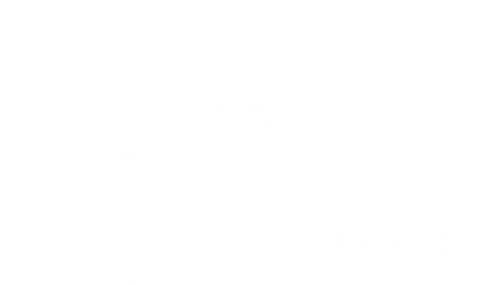 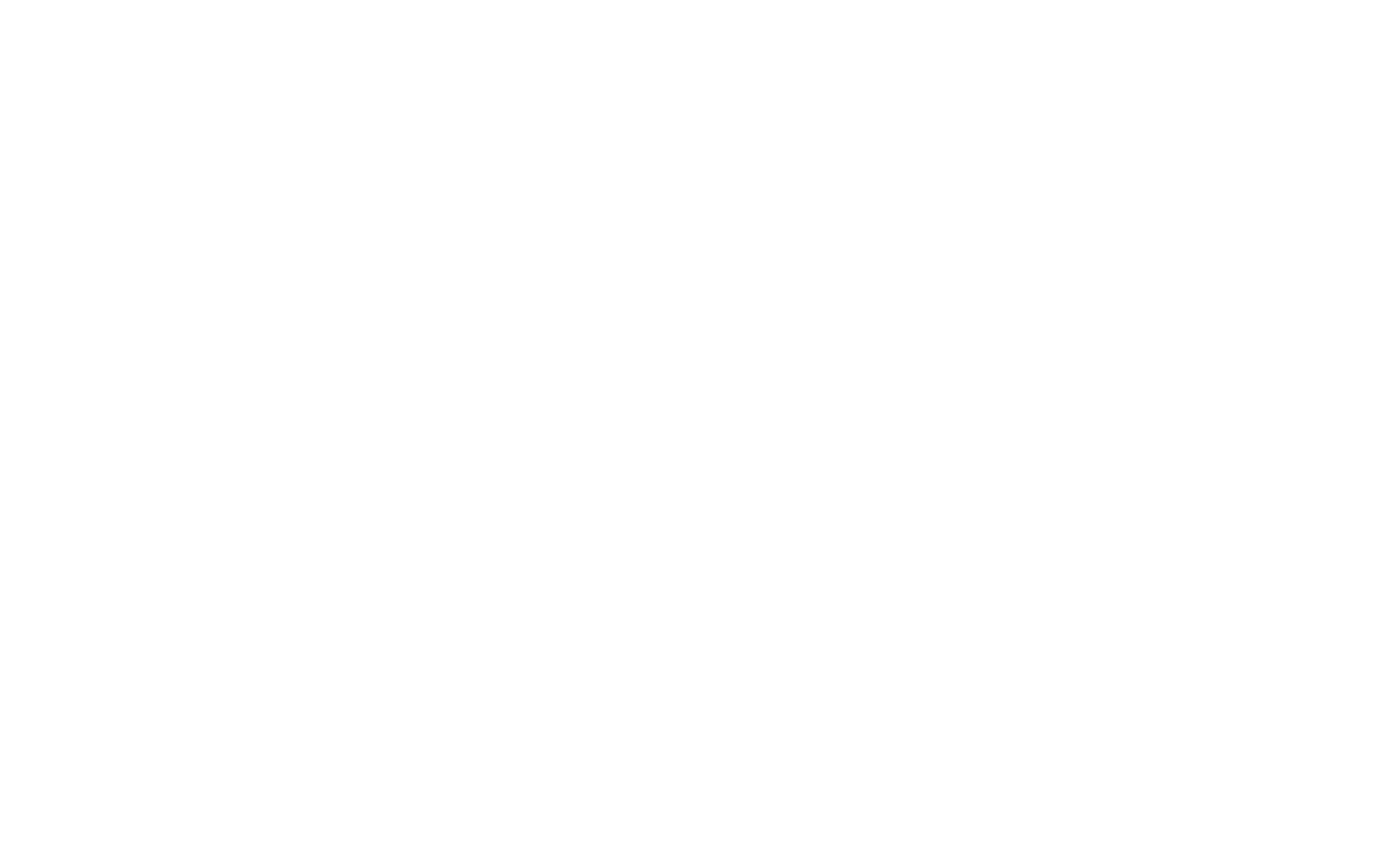 Kathleen Ryan, PhD
HIV Biomedical Prevention Research Fellow, Alfred Health
Kathleen.ryan@burnet.edu.au
@katlizryan
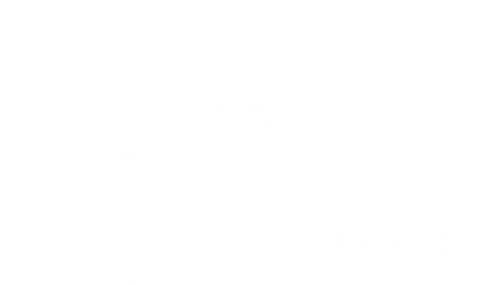 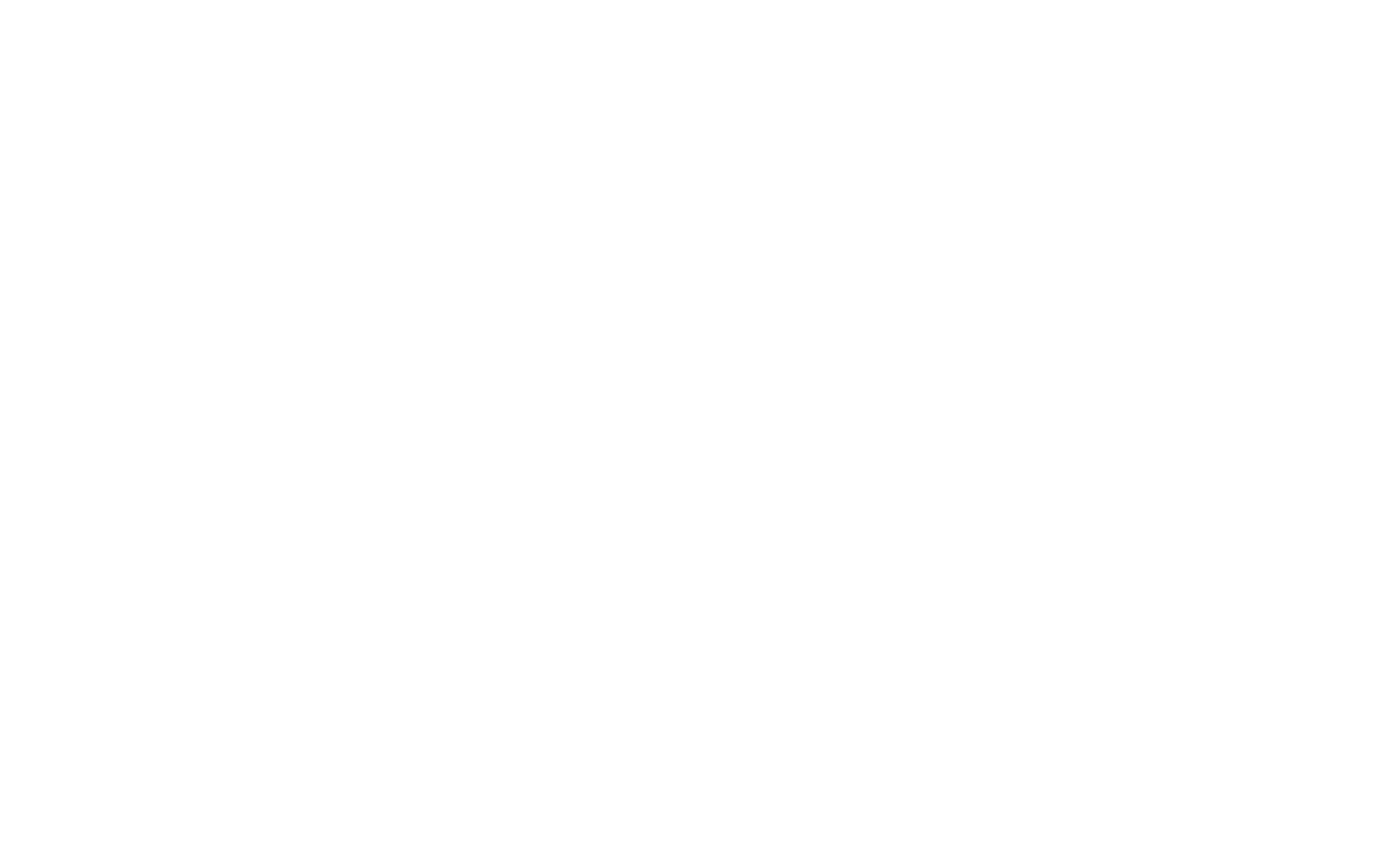